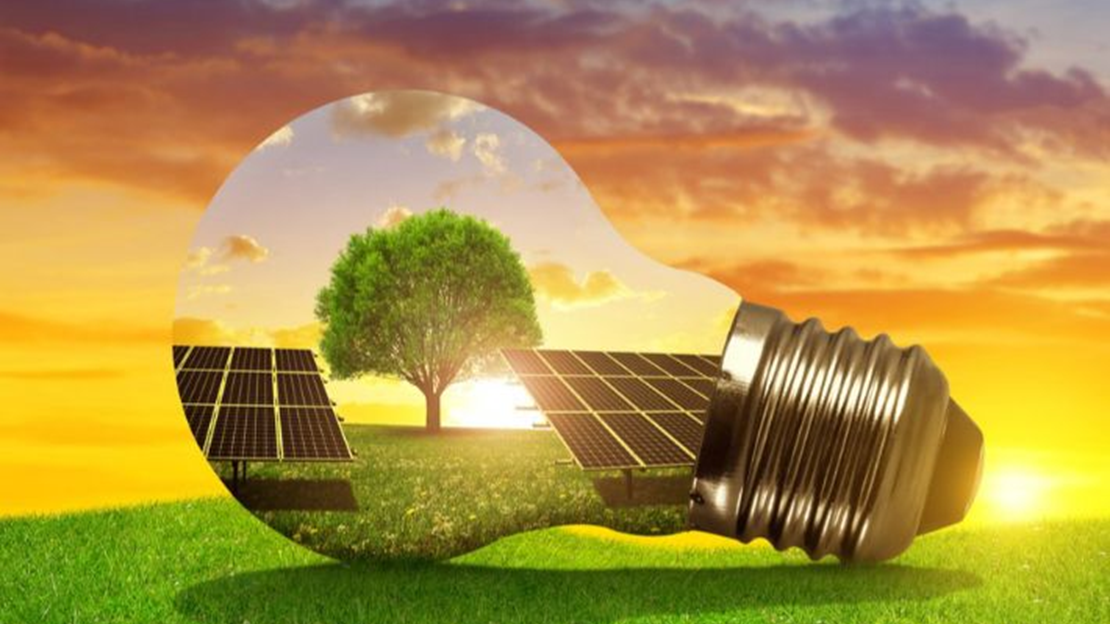 الصف :الثامن أ
الطاقة الشمسية
الطاقة الشمسية
Solar energy
Solar system
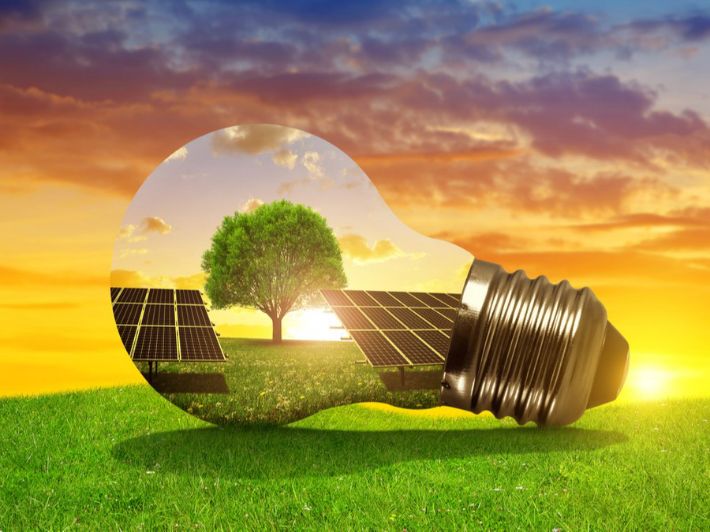 الطاقة الشمسية
فوائد الطاقة الشمسية
نسبة الاشخاص الذين يستخدمون الطاقة الشمسية
%85
الطاقة الشمسية هي الأكثر وفرة من بين جميع مصادر الطاقة ويمكن حتى توليدها في الطقس الغائم.
كيف تعمل الطاقة الشمسية
اكبر 6 دول في انتاج الطاقة الشمسية عالميا
الاسم:حلا احمد